Bài
3
Bài 3: GIEO TRỒNG, CHĂM SÓC VÀ PHÒNG TRỪ SÂU, BỆNH CHO CÂY TRỒNG
TIẾT 2
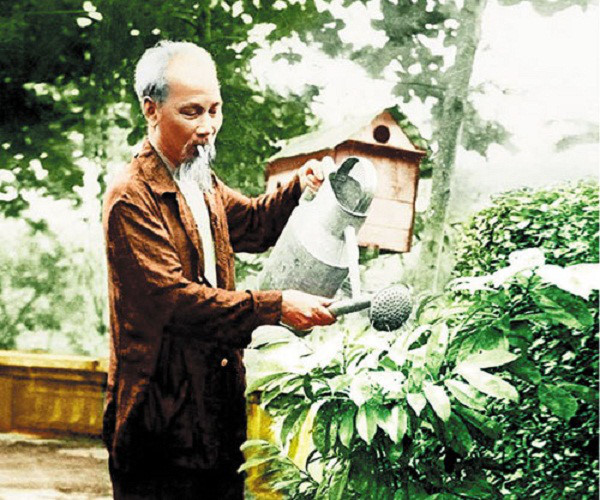 Quan sát và cho biết người trong hình là ai ? Đang làm gì?
II. Chăm sóc cây trồng
Quan sát và cho biết nội dung tranh?
B
A
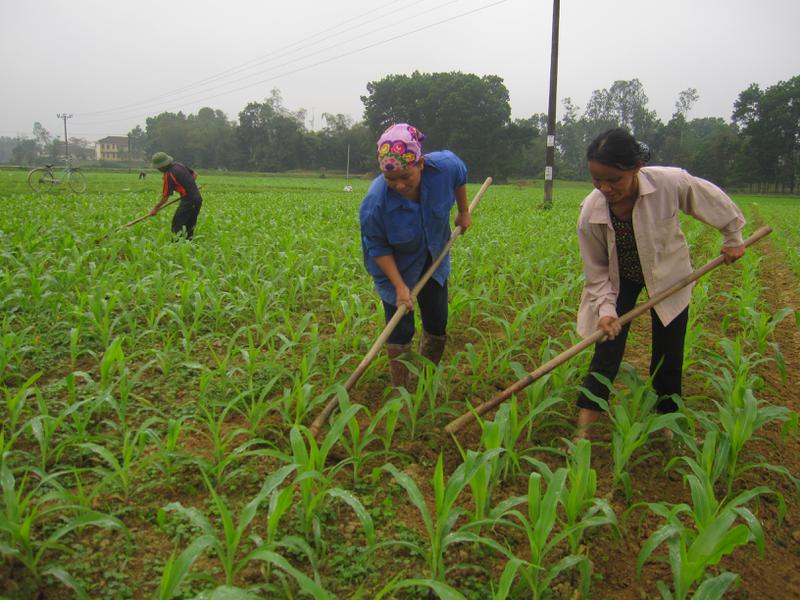 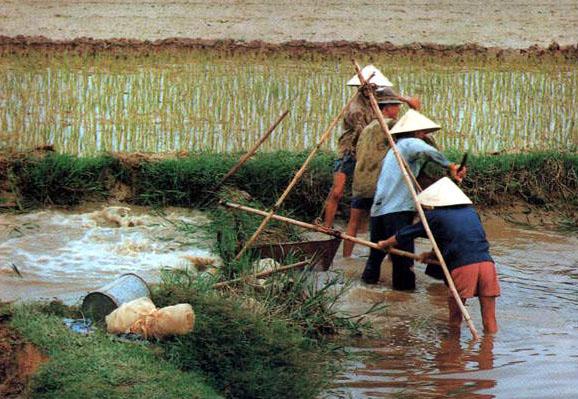 Tiêu nước
Làm cỏ
C
D
Dặm cây
Tưới
Quan sát và cho biết nội dung tranh?
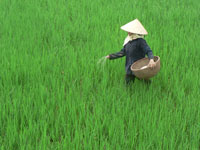 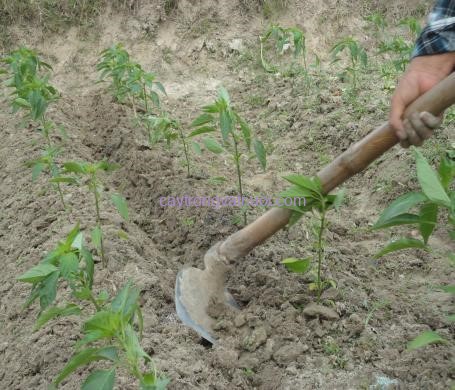 E
F
Vun xới
Bón phân
G
Tỉa cây
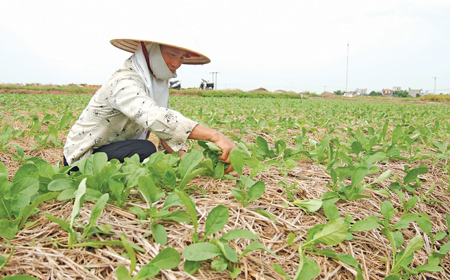 II. CHĂM SÓC CÂY TRỒNG
1. TỈA ,DẶM CÂY
a. Tỉa cây
-Bỏ các cây yếu, sâu, bệnh
Loại bỏ cây bệnh, đảm bảo mật độ
Cây yếu 
và bị sâu
Tỉa cây
Thế nào là tỉa cây?
Mục đích của tỉa cây là gì?
II. CHĂM SÓC CÂY TRỒNG
Cây chết
1 . TỈA, DẶM CÂY
a. Tỉa cây
b. Dặm cây
-Trồng vào chỗ cây chết, mọc thưa
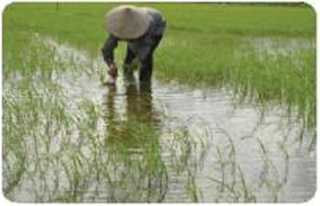 Dặm
Dặm cây
Đảm bảo mật độ
Kết luận: Tỉa, dặm cây nhằm đảm bảo khoảng cách, mật độ cây trên ruộng giúp cây sinh trưởng tốt, đảm bảo nang suất.
Mục đích dặm cây?
Thế nào là dặm cây ?
II. CHĂM SÓC CÂY TRỒNG
Nhân dân ta có câu: “Công cấy là công bỏ, công làm cỏ là công ăn”
1 . TỈA, DẶM CÂY
2. LÀM CỎ, VUN XỚI
Em hiểu câu nói đó như thế nào?
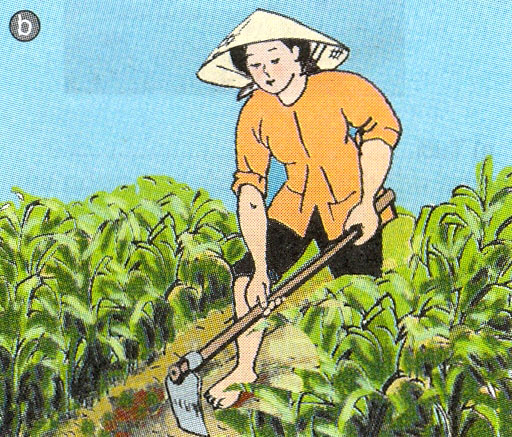 Làm cỏ
2. LÀM CỎ, VUN XỚI
-Diệt hết cỏ mọc xen vào cây trồng
Loại bỏ cây dại vào tranh chất dinh dưỡng và ánh sáng của cây trồng.
Vun xới
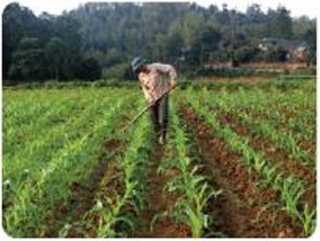 a
Cho biết hình (a) và (b) 
 người nông dân đang làm gì ?
Vậy làm cỏ là gì?
Mục đích của việc làm cỏ là gì?
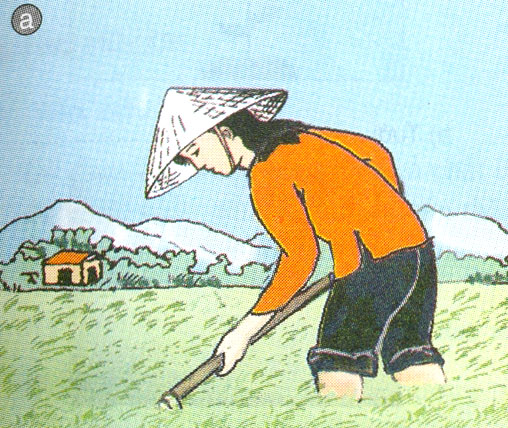 Làm cỏ
2. LÀM CỎ, VUN XỚI
- Làm cỏ : Diệt hết cỏ mọc xen  vào cây trồng
Loại bỏ cây dại vào tranh chất dinh dưỡng và ánh sáng của cây trồng.
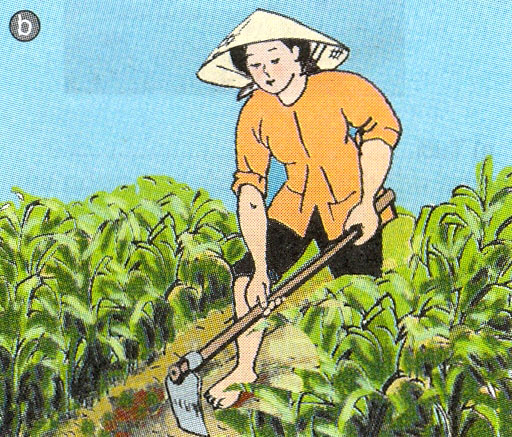 Vun xới
-Vun xới: Thêm đất màu vào gốc cây, làm đất tăng thêm độ thoáng.
Giữ cây đứng vững, cung cấp chất dinh dưỡng cho cây, cung cấp oxy cho cây, hạn chế bốc hơi nước.
Vậy vun xới là gì?
Mục đích của việc vun xới là gì?
HOẠT ĐỘNG NHÓM
Vậy mục đích chung của việc làm cỏ,vun xới là gì?
Cần lưu ý gì khi làm cỏ và vun xới?
Vậy mục đích chung của việc làm cỏ,vun xới là
- Diệt cỏ dại
- Làm cho đất tơi xốp
- Diệt sâu, bệnh hại.
- Chống đổ
Cần lưu ý khi làm cỏ và vun xới
- Laøm coû, vun xôùi phaûi kòp thôøi.
	- Khoâng laøm toån thöông cho caây vaø boä reã.
	- Caàn keát hôïp caùc bieän phaùp boùn phaân, baám ngoïn, tæa caønh, tröø saâu beänh.
II. CHĂM SÓCCÂYTRỒNG
1 . TỈA, DẶM CÂY
2. LÀM CỎ, VUN XỚI
“Nhất nước, nhì phân, tam cần, tứ giống”
Nghĩa của câu nói đó là gì?
3.TƯỚI NƯỚC
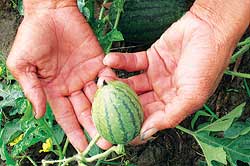 3 . TƯỚI NƯỚC
Dưa hấu và lúa cây nào cần nhiều nước hơn?
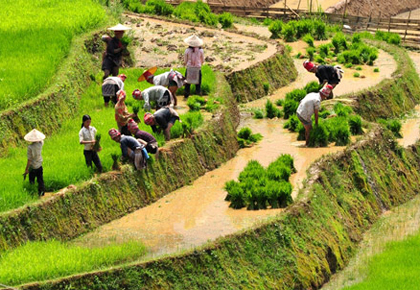 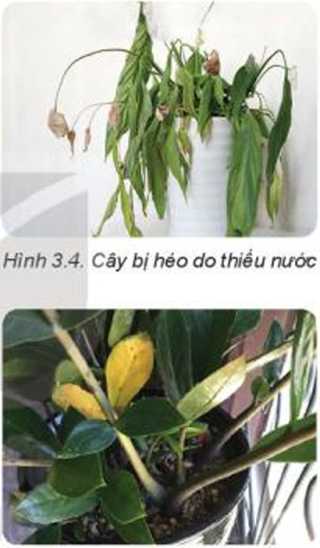 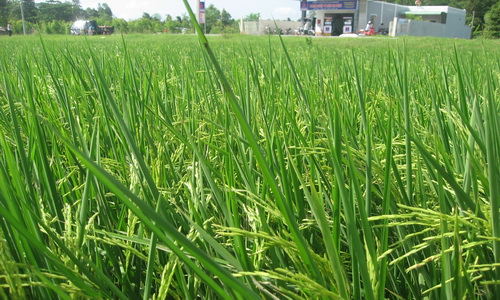 3. Tưới nước
Em hãy khoanh tròn chữ cái đúng nhất:
+ Nhóm cây nào cần nhiều nước:
A.Lạc, khoai, cà, ớt, chè
B.Sắn ,cà phê, cao su, ngô
C. Rau muống, cải,  lúa, xà lách
D.Tràm,nhãn, khoai, sắn, lạc
- Đảm bảo đủ nước, cây trồng sinh trưởng, phát triển tốt
Vậy vai trò của việc tưới nước cho cây trồng là gì?
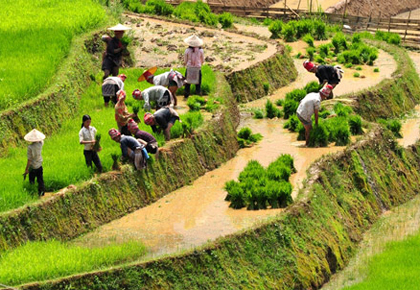 Tưới thấm
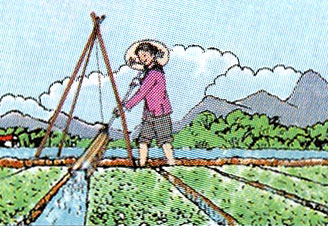 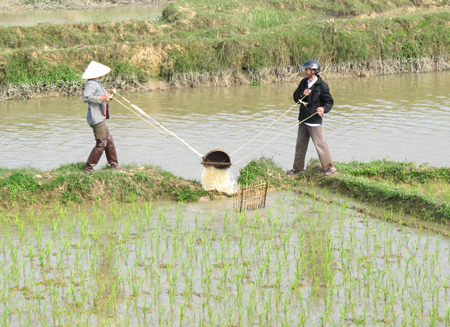 1
Tưới ngập
2
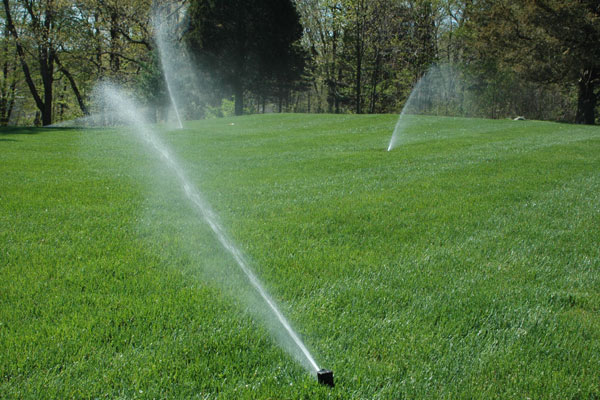 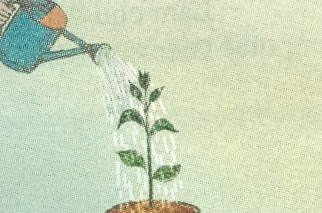 Tưới vào gốc
4
3
Tưới phun mưa
Cây bị ngập ta phải làm gì đây
4.Tiêu nước
- Giúp cây không bị thiếu oxy
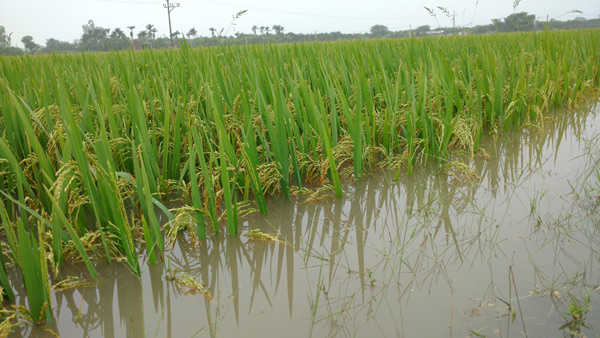 - Tiến hành kịp thời và nhanh chóng
Cho biết vai trò của việc tiêu nước?
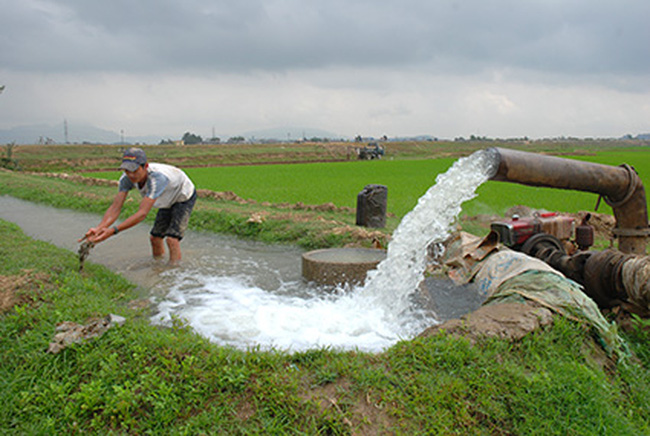 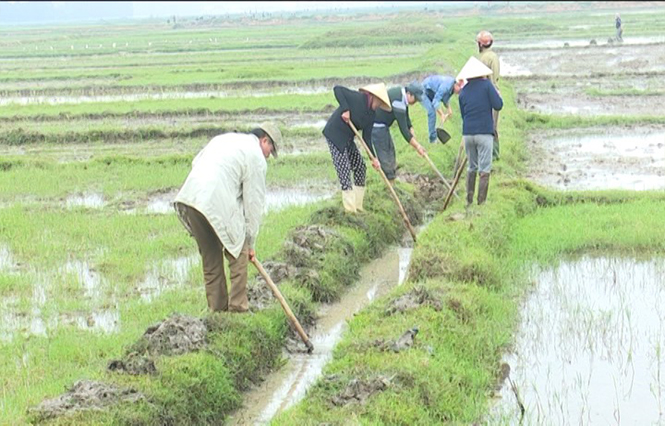 Em hãy cho ví dụ hệ 
thống tiêu nước?
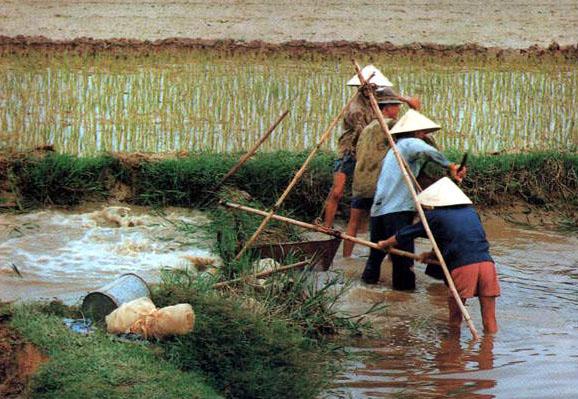 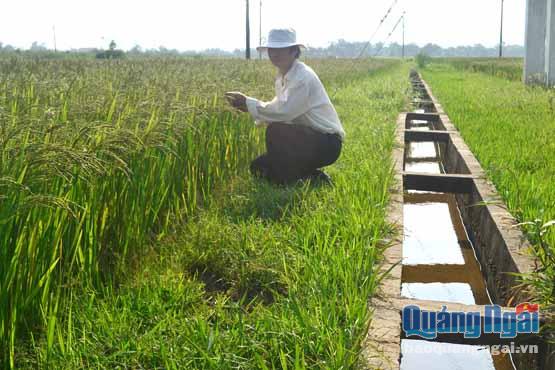 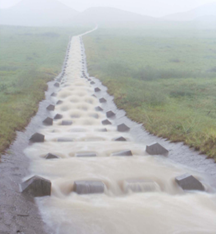 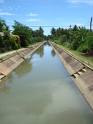 Hệ thống thuỷ lợi kiên cố hoá và trị thuỷ
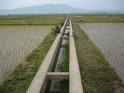 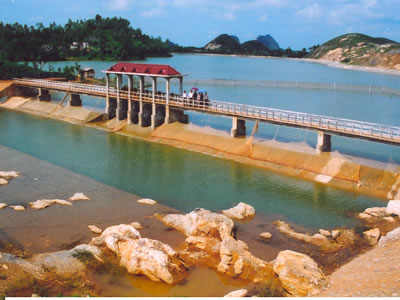 5. BÓN PHÂN THÚC
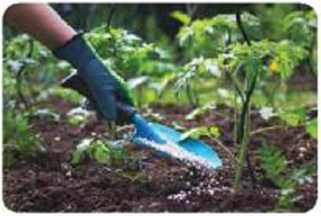 Bón bằng phân hữu cơ (hoai , mục)
- Bón phân hoá học
Bổ sung kịp thời chất dinh dưỡng cho cây
Bón thúc bằng loại phân gì ?
Vì sao phải bón phân hữu cơ hoại, mục ?
Bón thúc nhằm mục đích gì ?
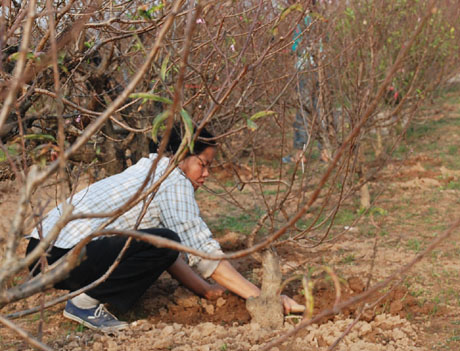 1
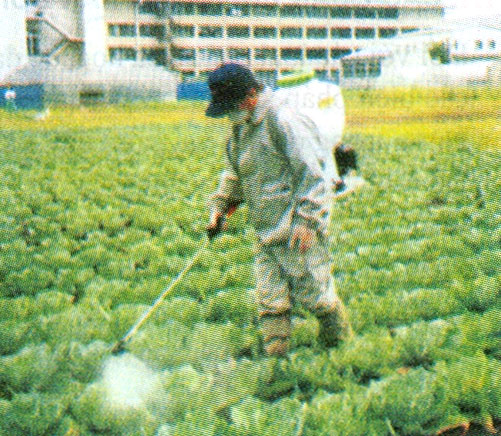 2
Bón hốc
Bón phun trên lá
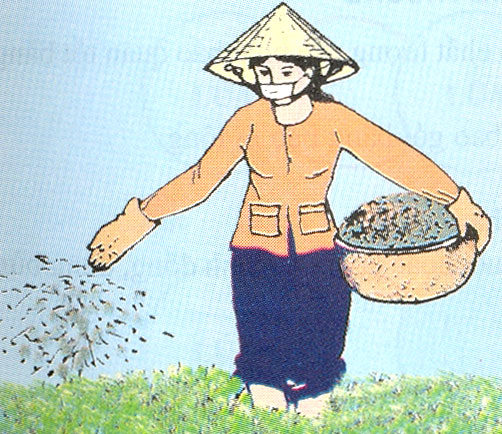 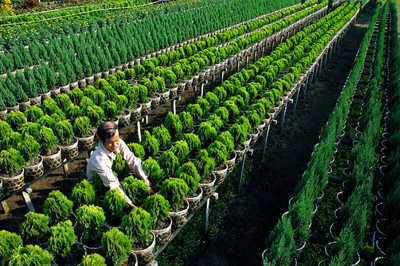 4
3
Bón vãi
Bón gốc